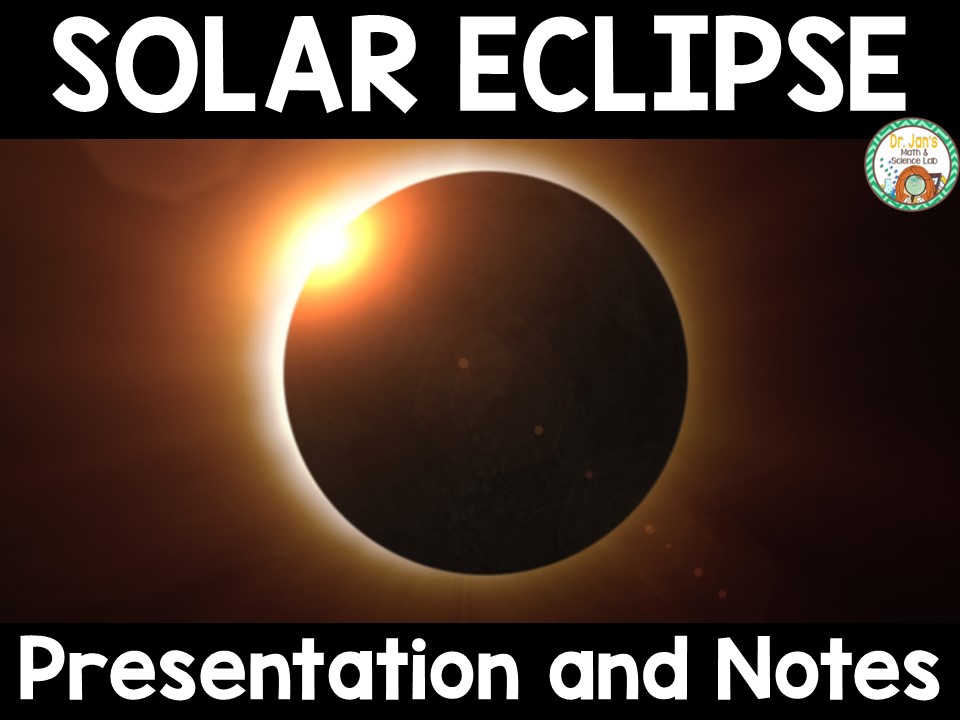 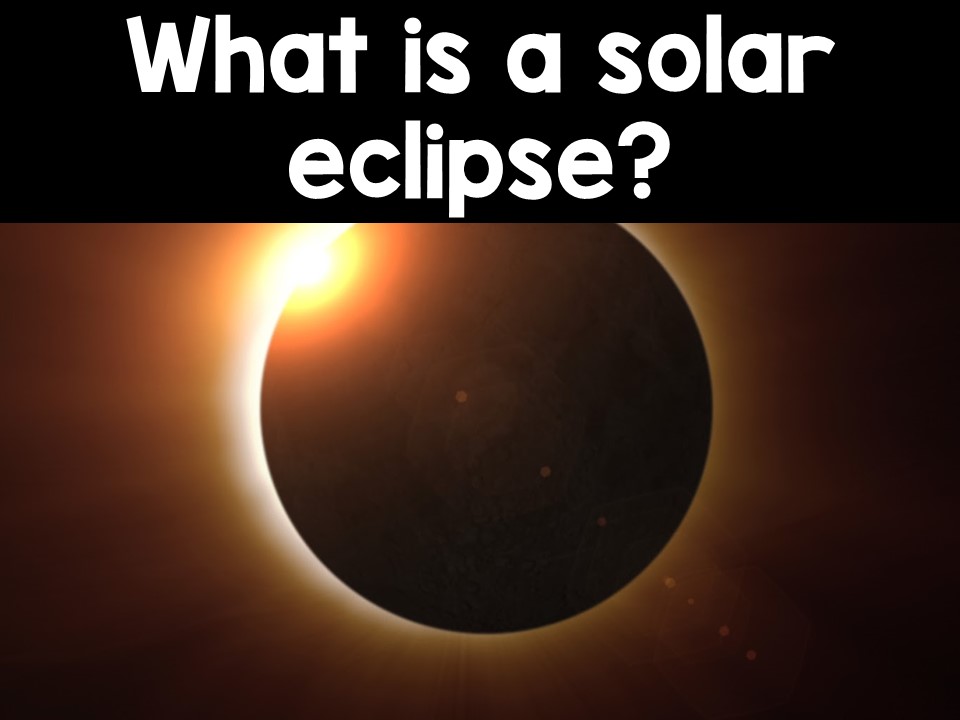 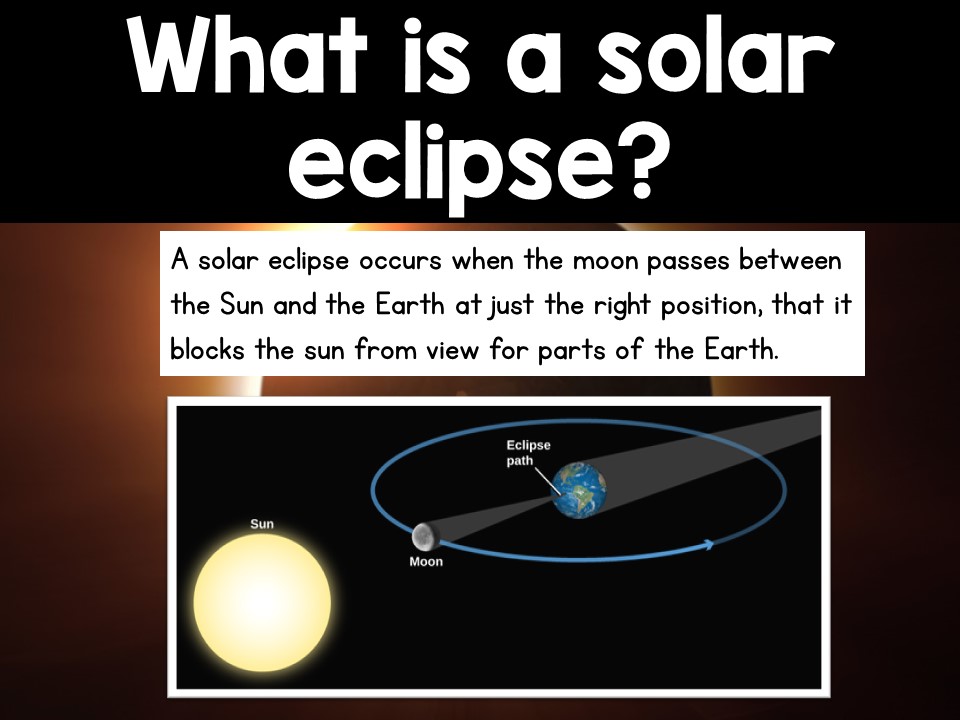 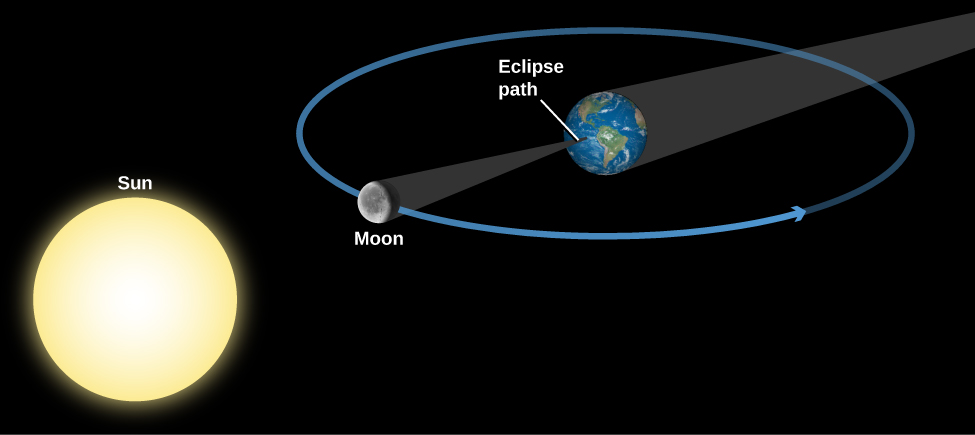 [Speaker Notes: Before displaying the words and image, shar the title and allow students to discuss what they think a solar eclipse is.  Ask students if they remember the eclipse of 2017.  The diagram is helpful in showing how an eclipse occurs.]
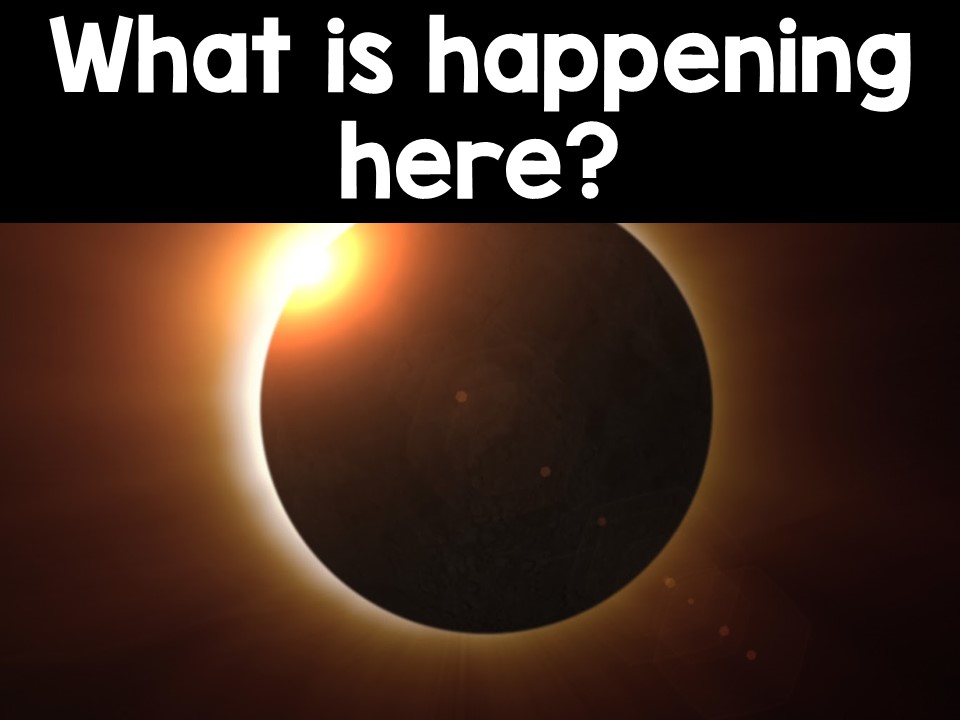 [Speaker Notes: This is a great video to show an eclipse happening from the perspective of Earth.]
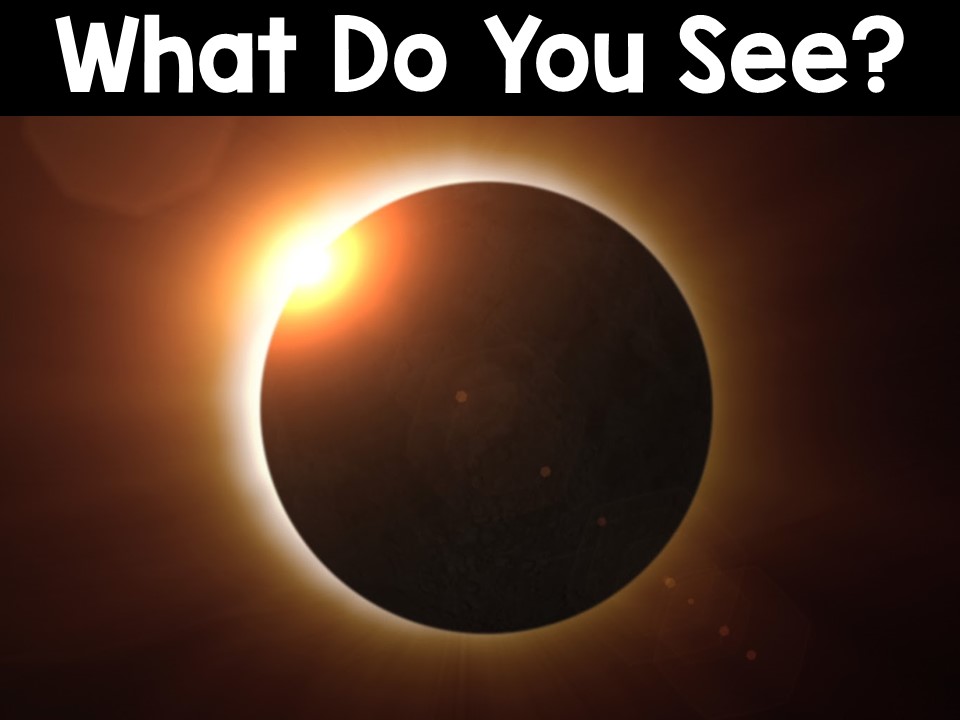 [Speaker Notes: This video shows an eclipse from the perspective of space.  The moving shadow shows the path of the eclipse.  Ask students what is different about the 2 videos.]
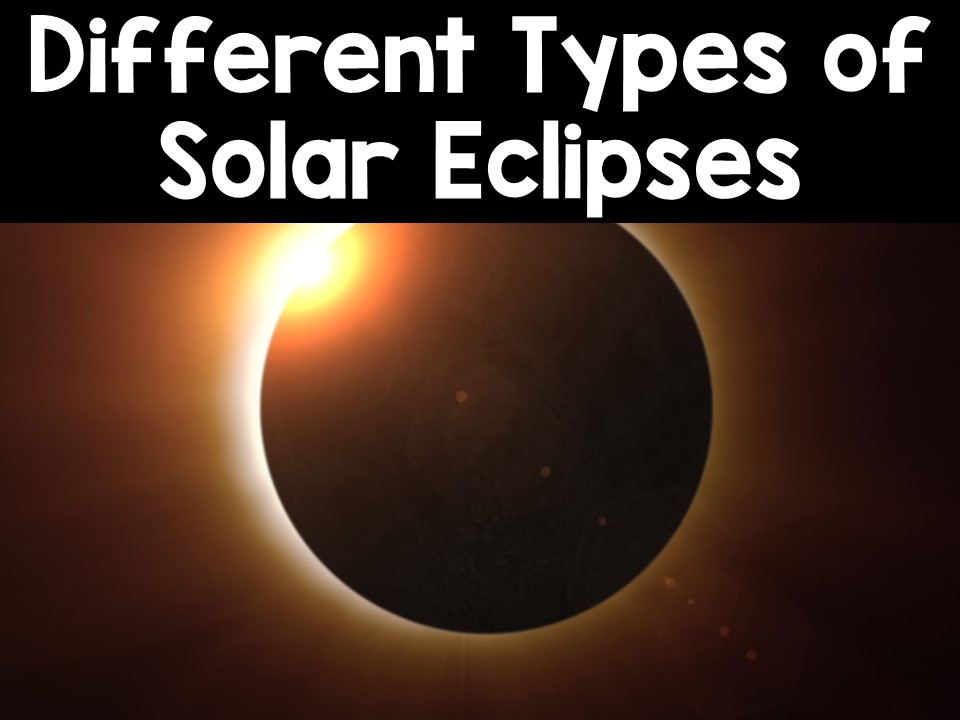 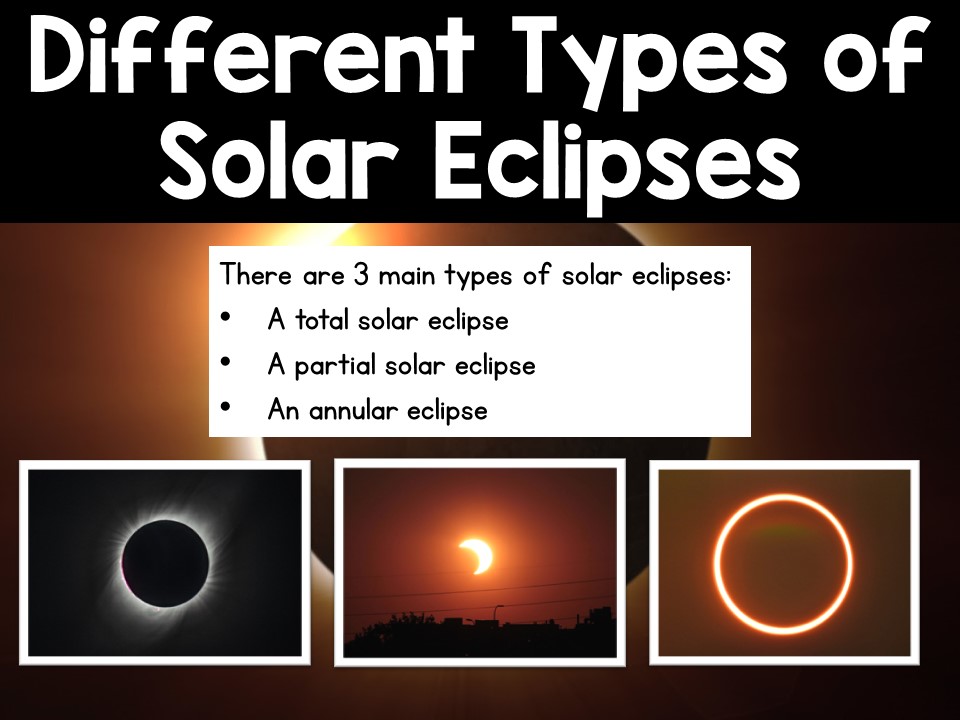 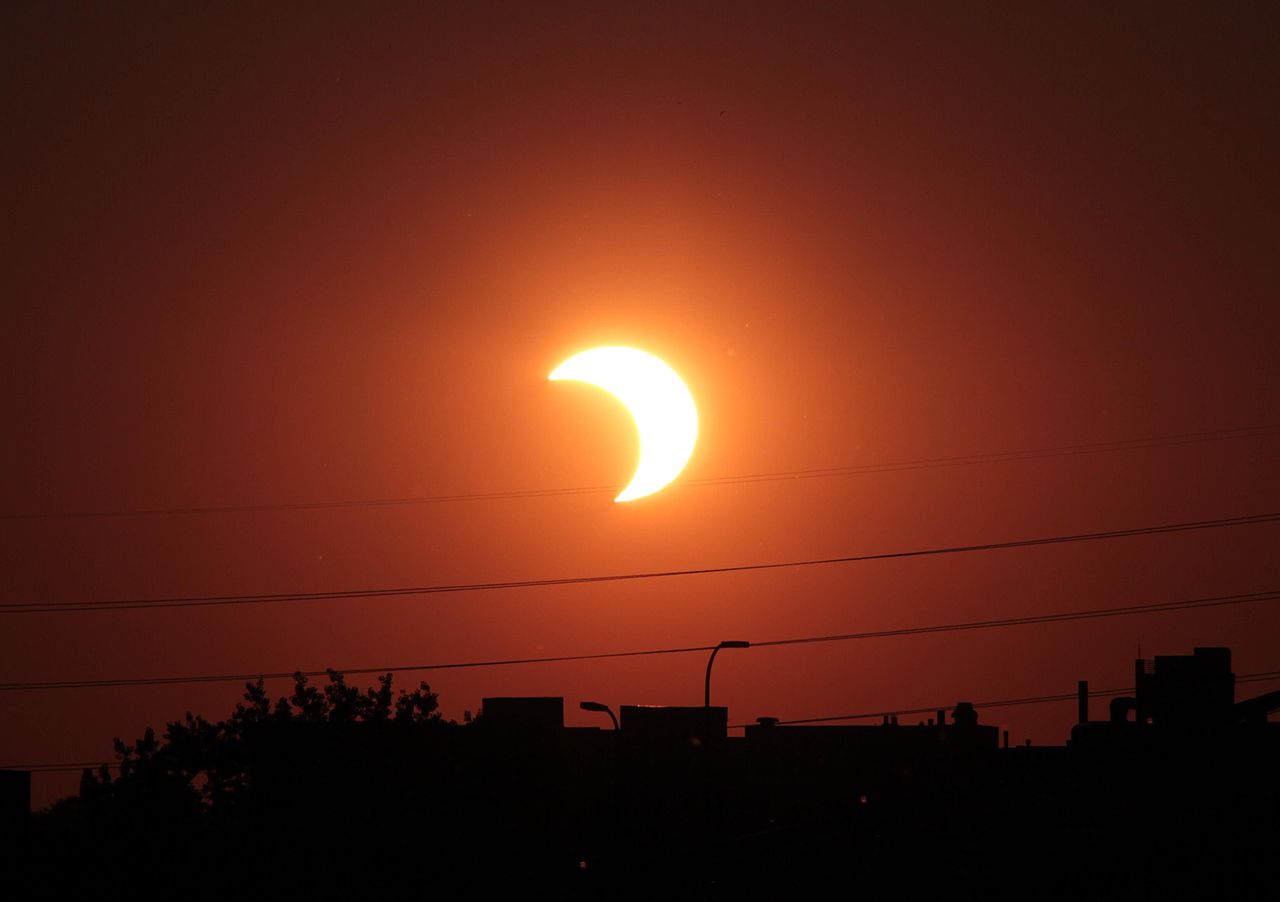 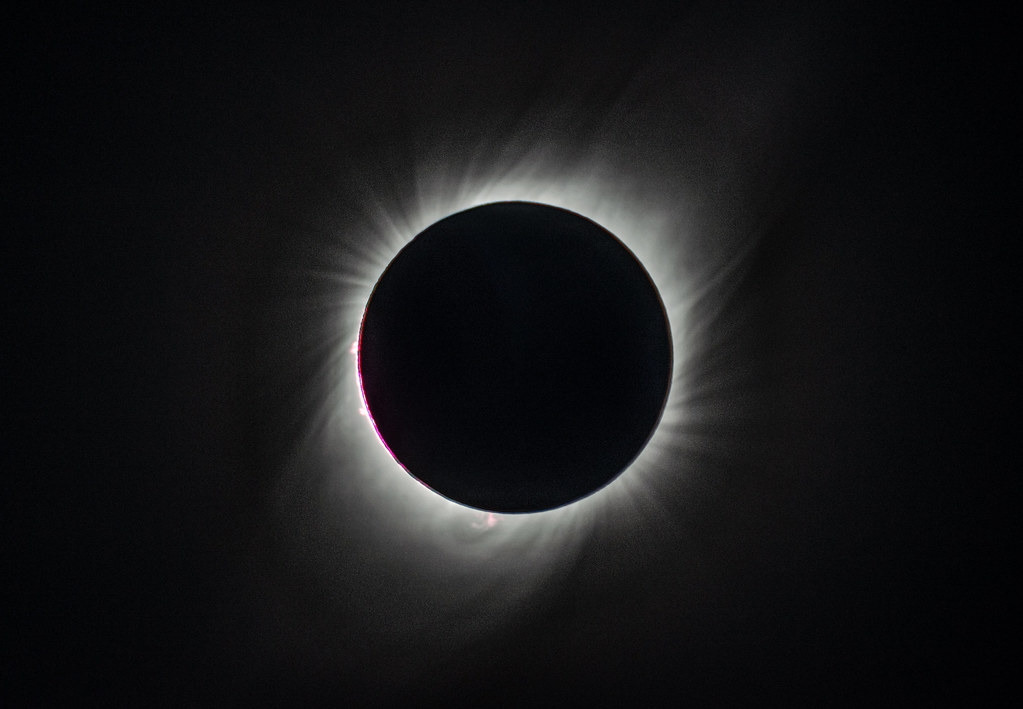 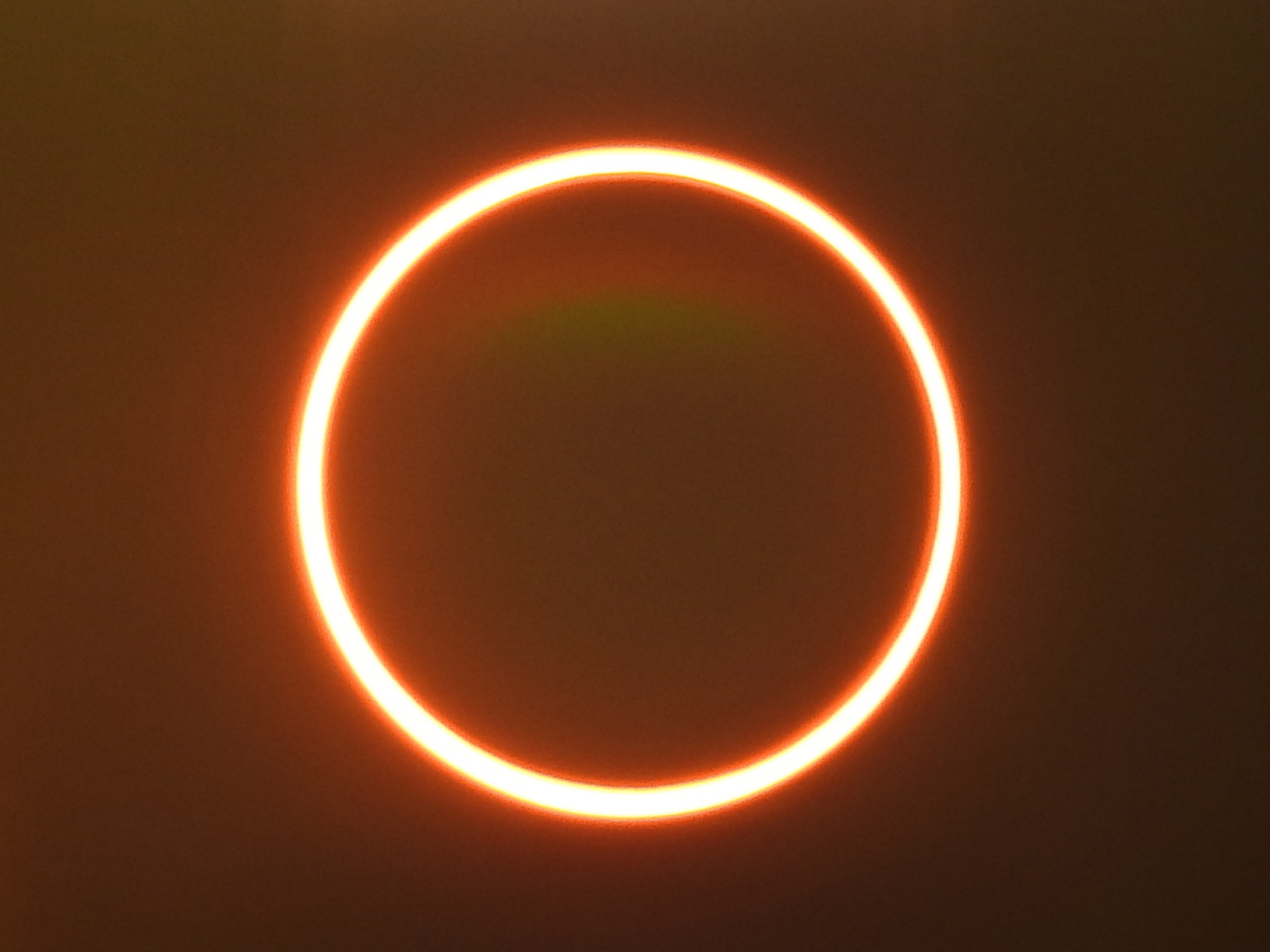 [Speaker Notes: This slide introduces students to the 3 main types of eclipses.]
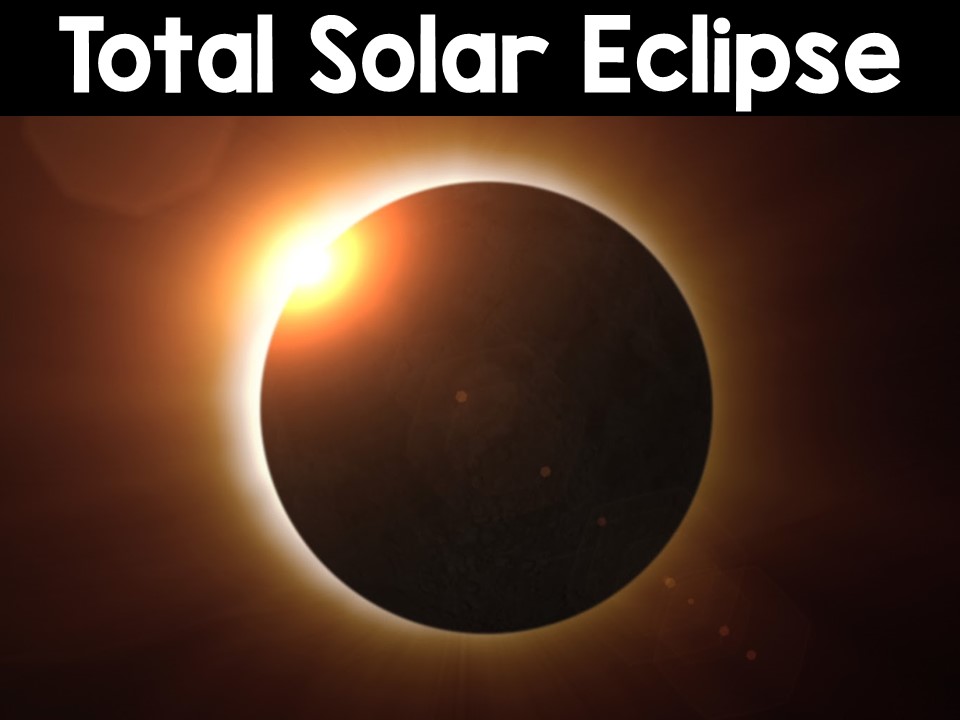 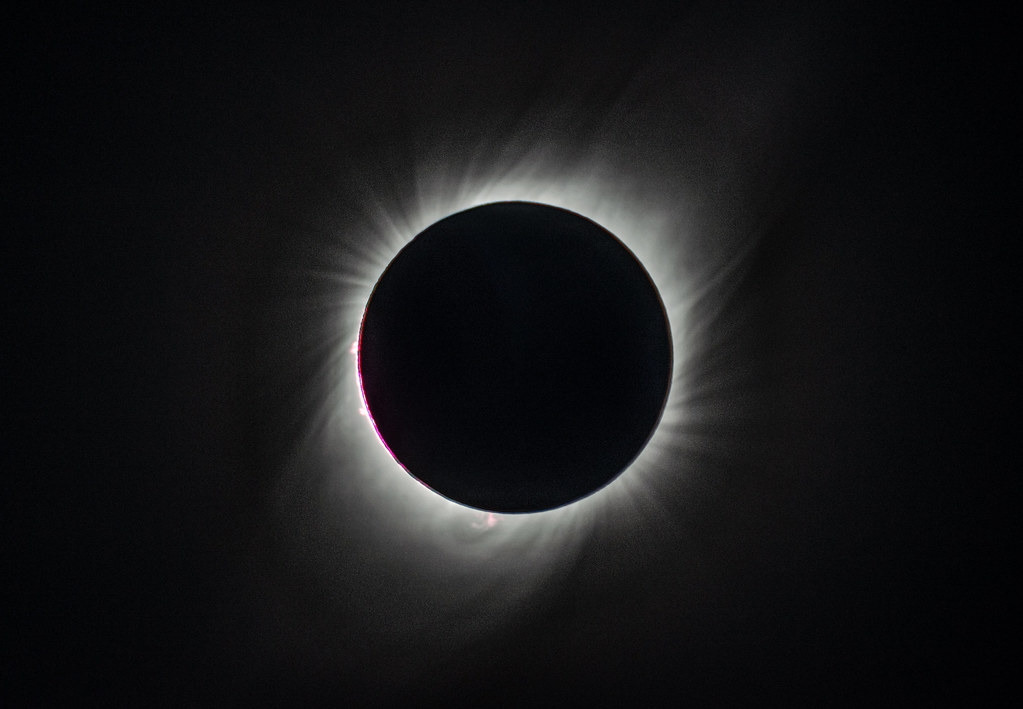 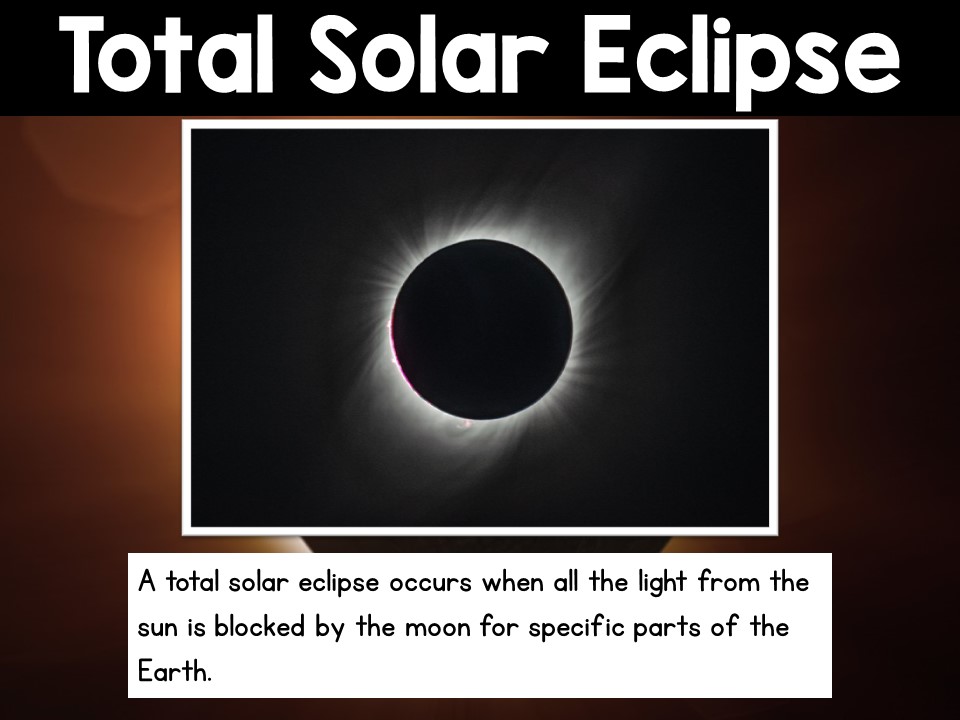 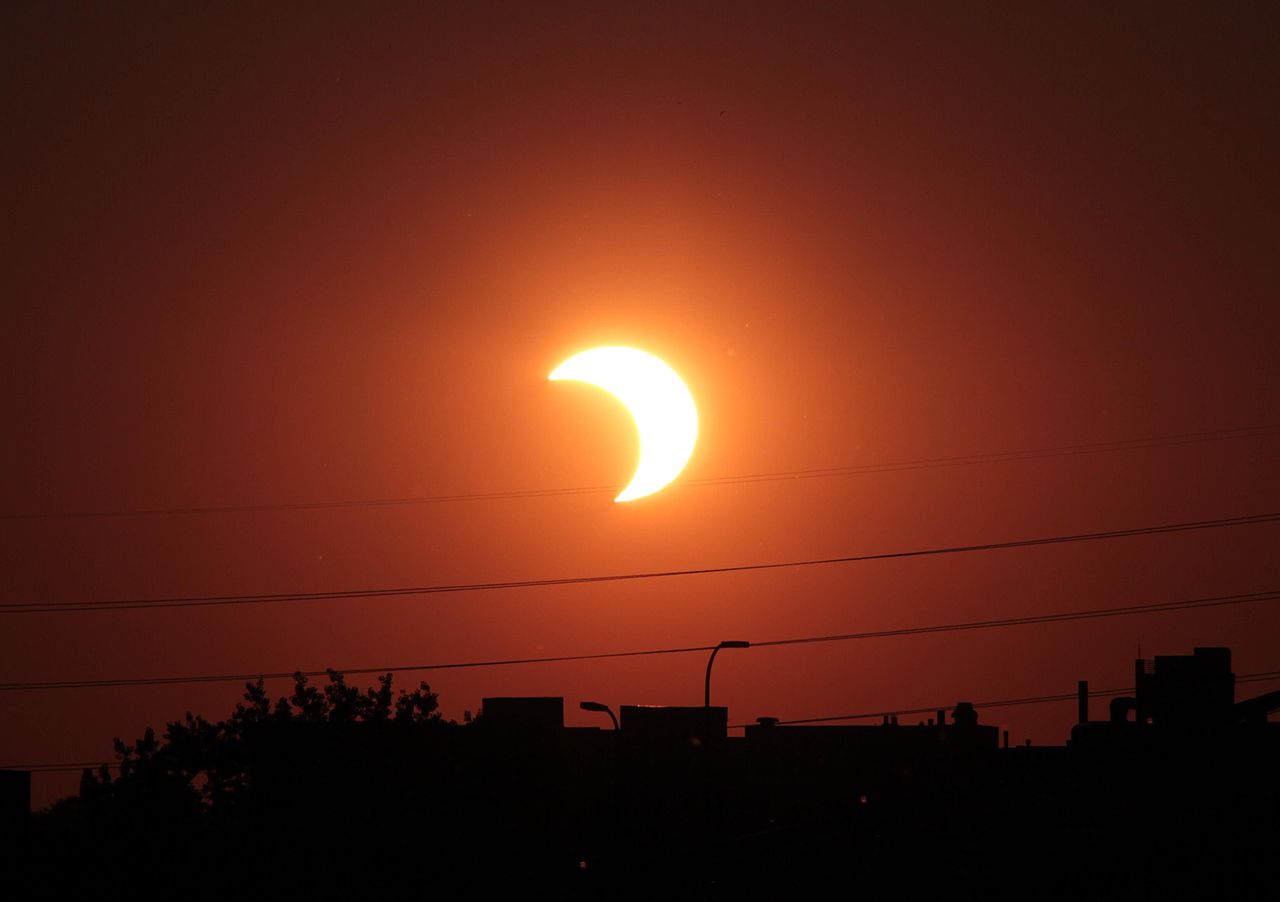 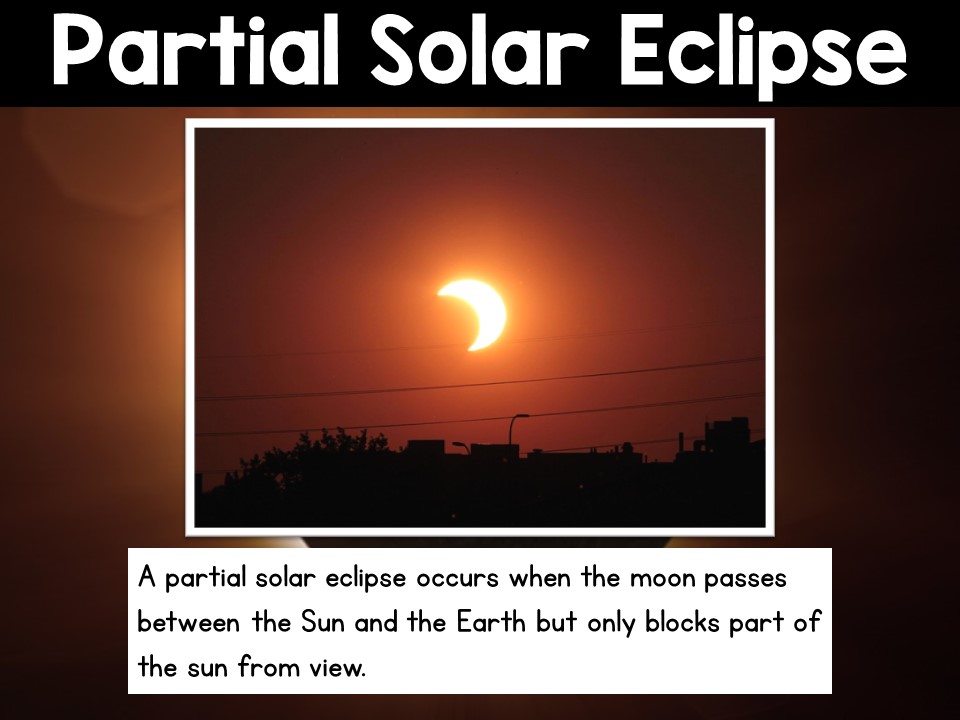 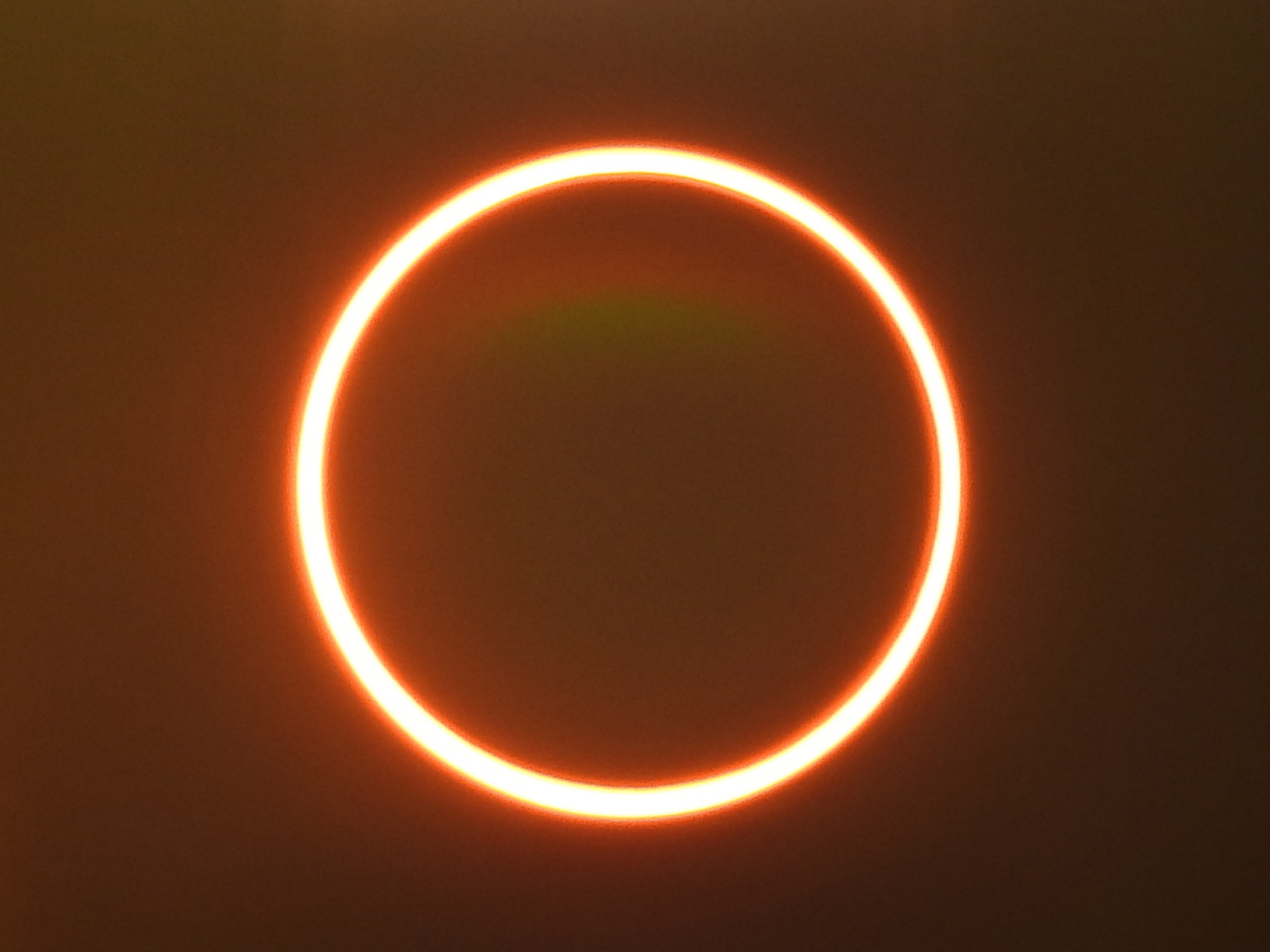 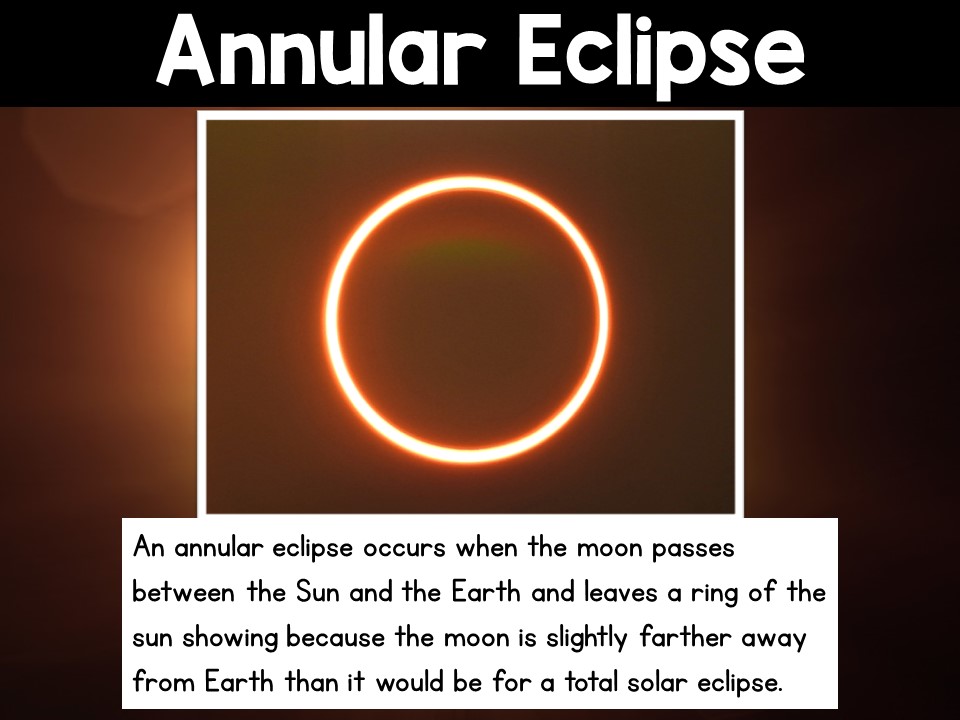 [Speaker Notes: This is the eclipse type some people on Earth will experience on October 14th.  It is sometimes called a ring of fire.]
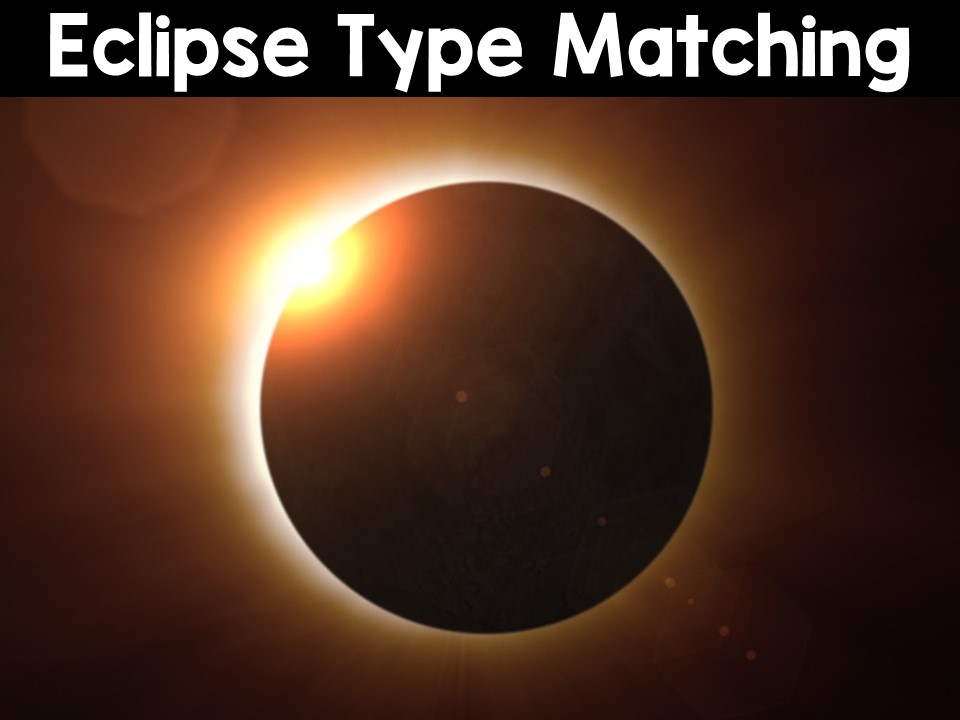 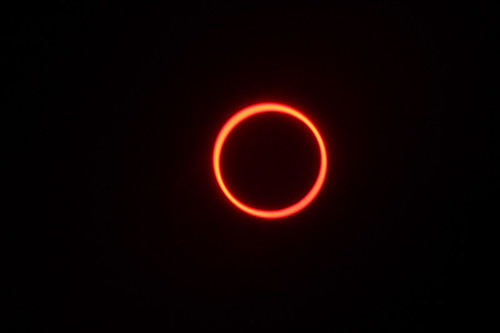 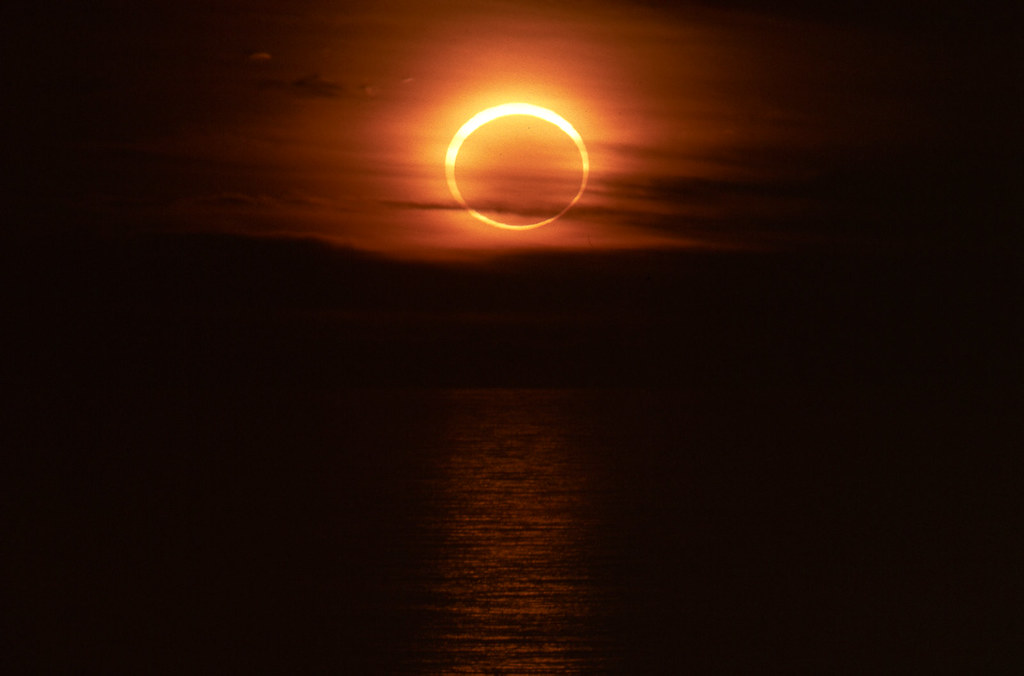 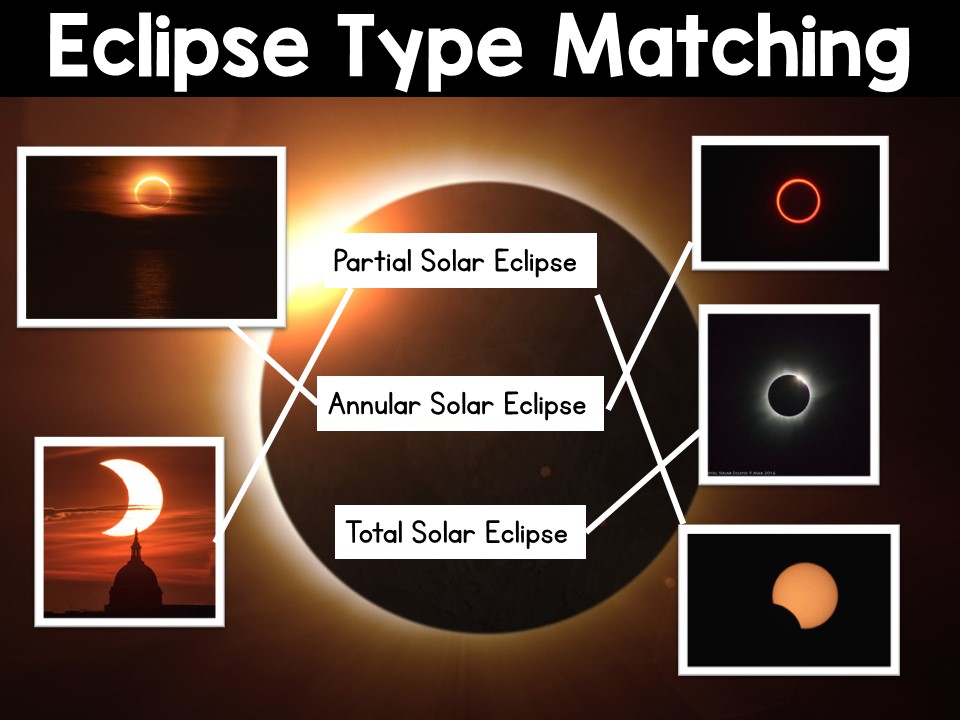 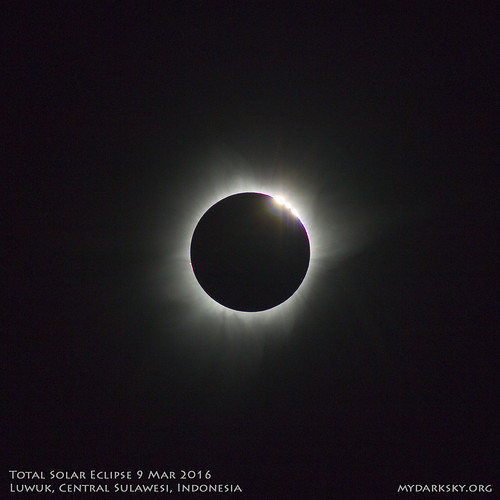 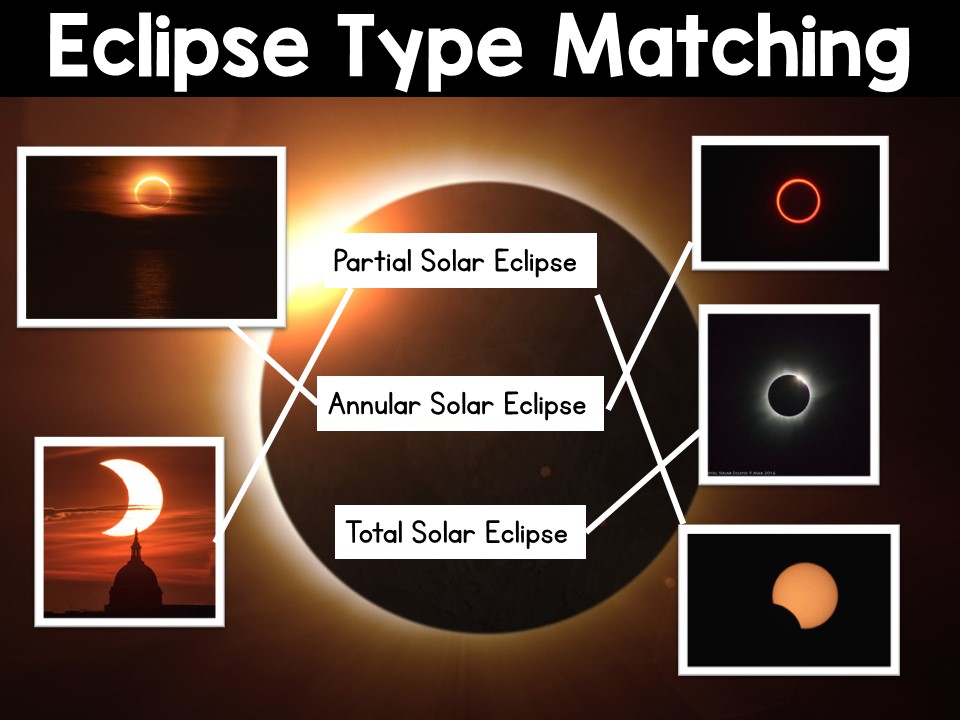 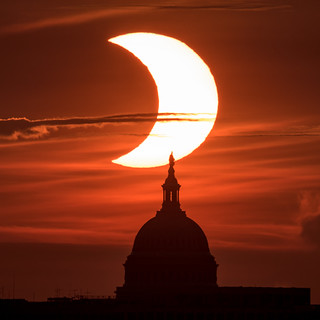 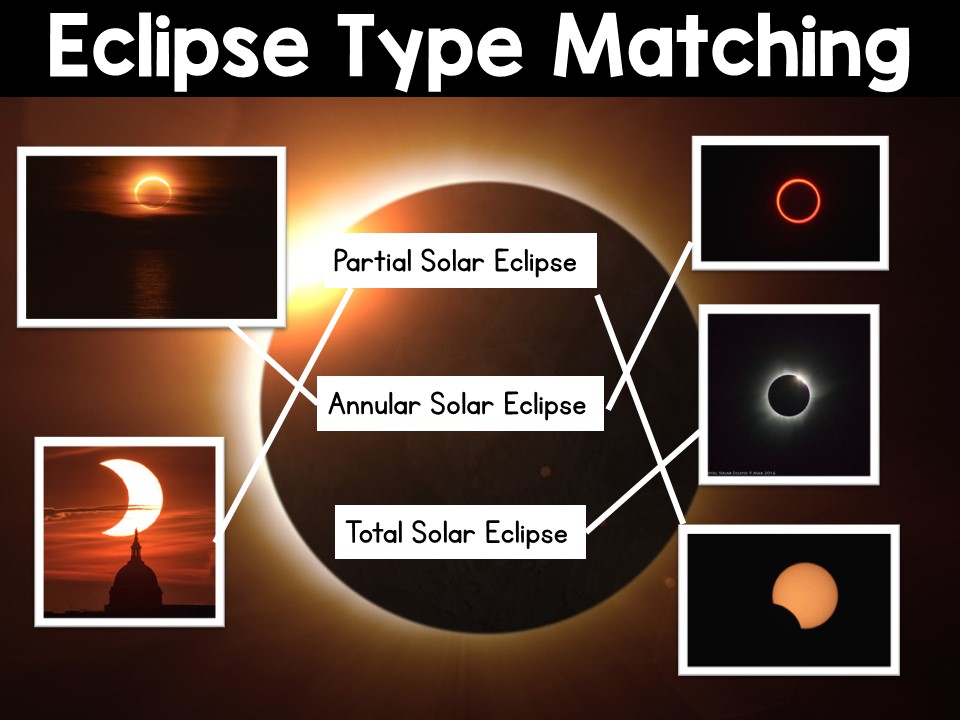 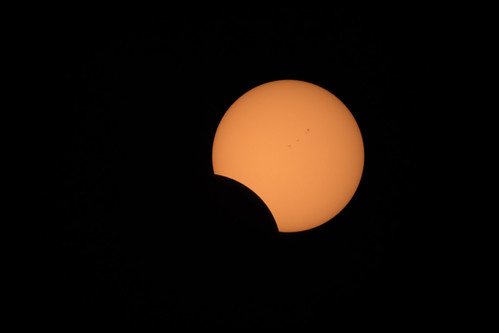 [Speaker Notes: Show each image and have students discuss and decide which type of eclipse it is.  After all images have been shared and discussed, click to reveal the matches.]
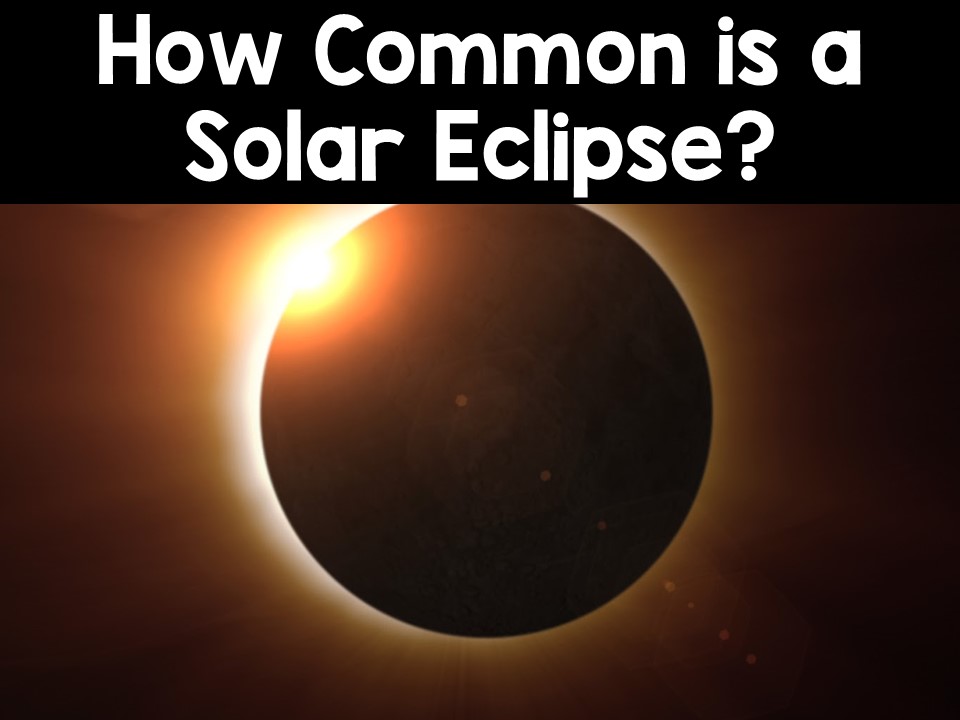 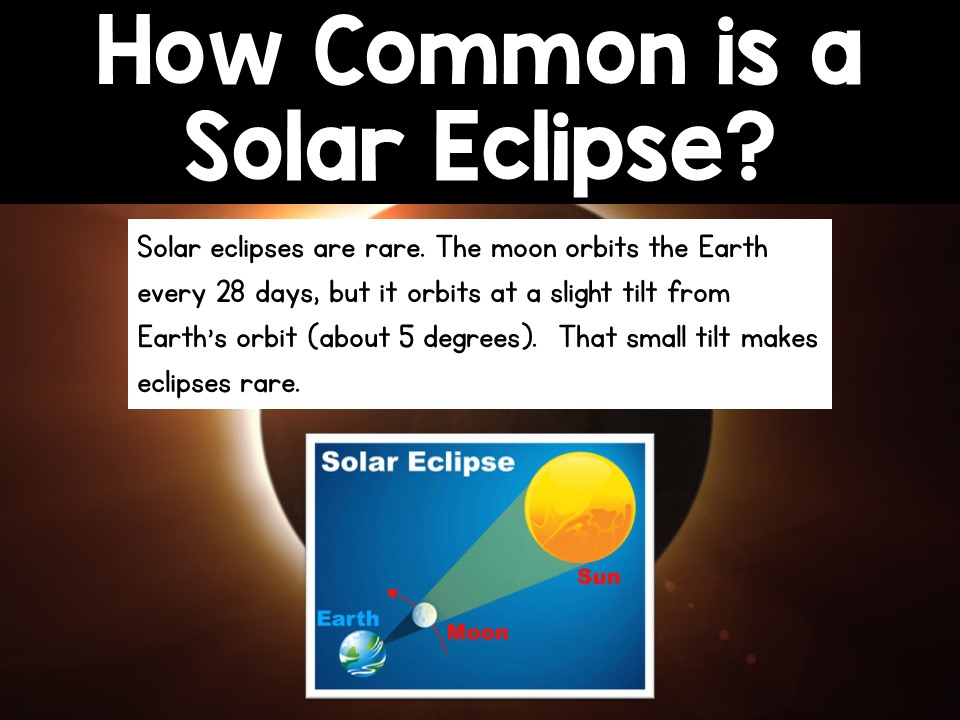 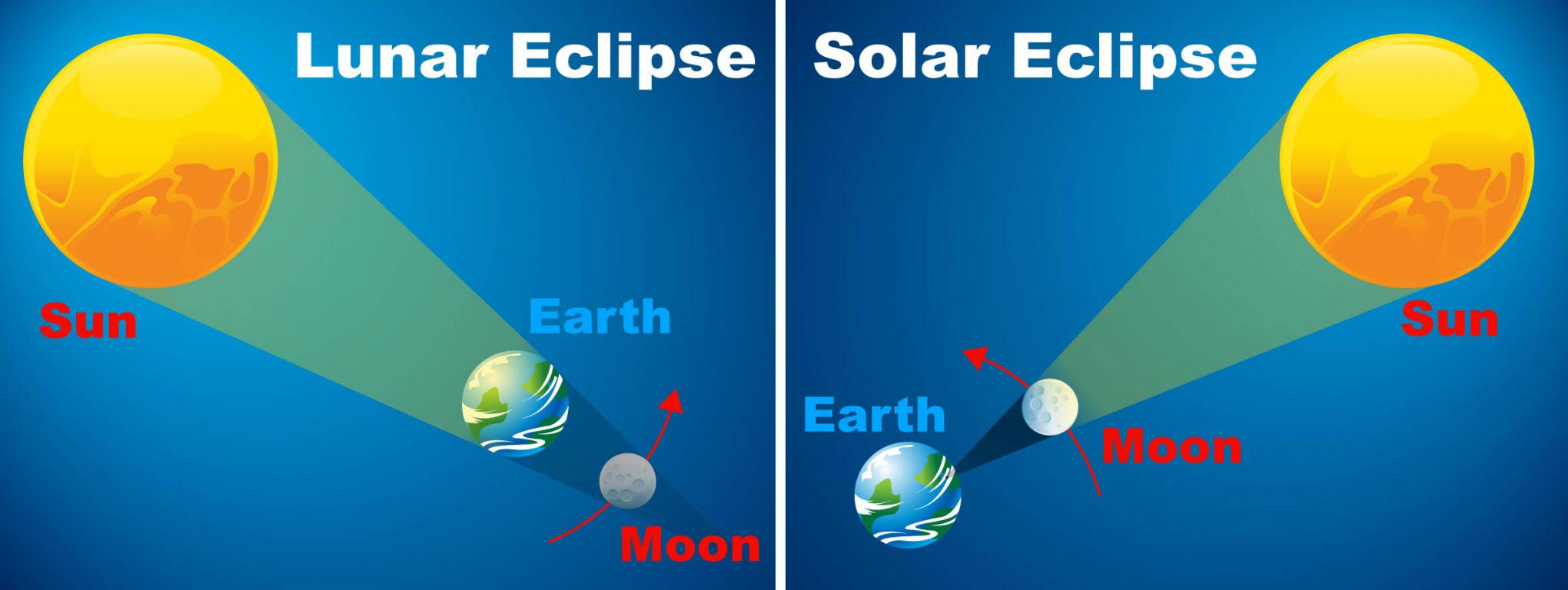 [Speaker Notes: Solar eclipses are rare.  Eclipses happen on the same location on Earth about every 400 years!]
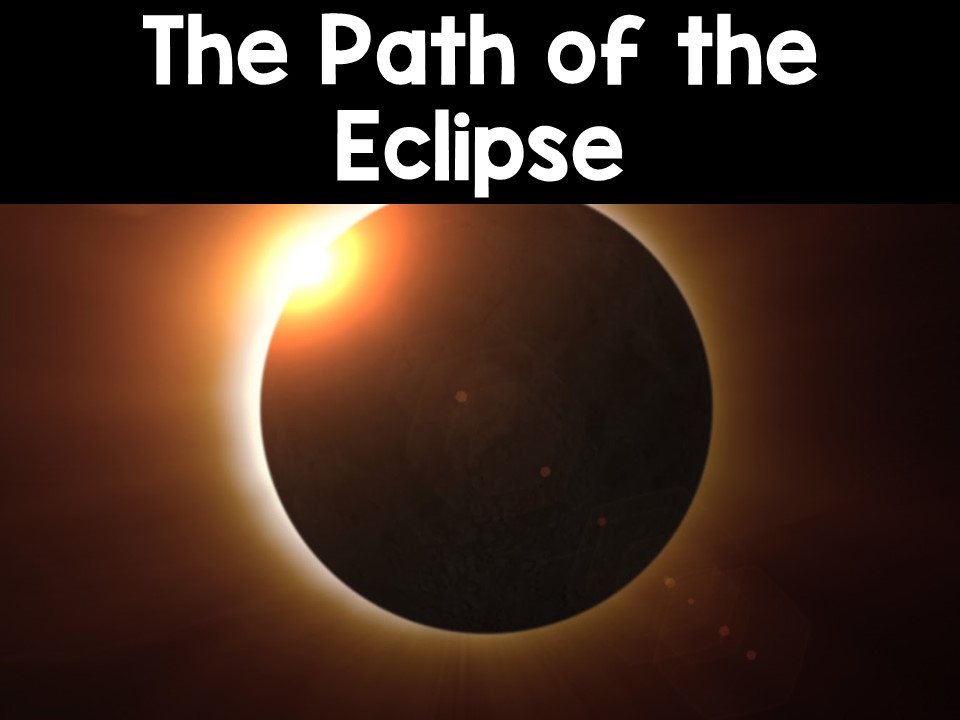 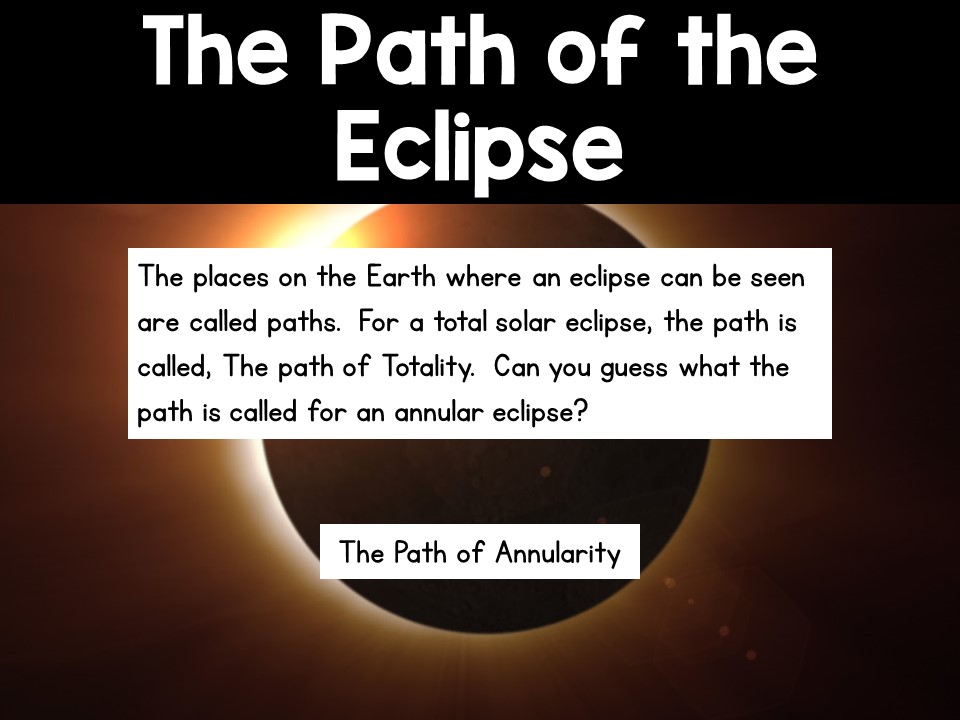 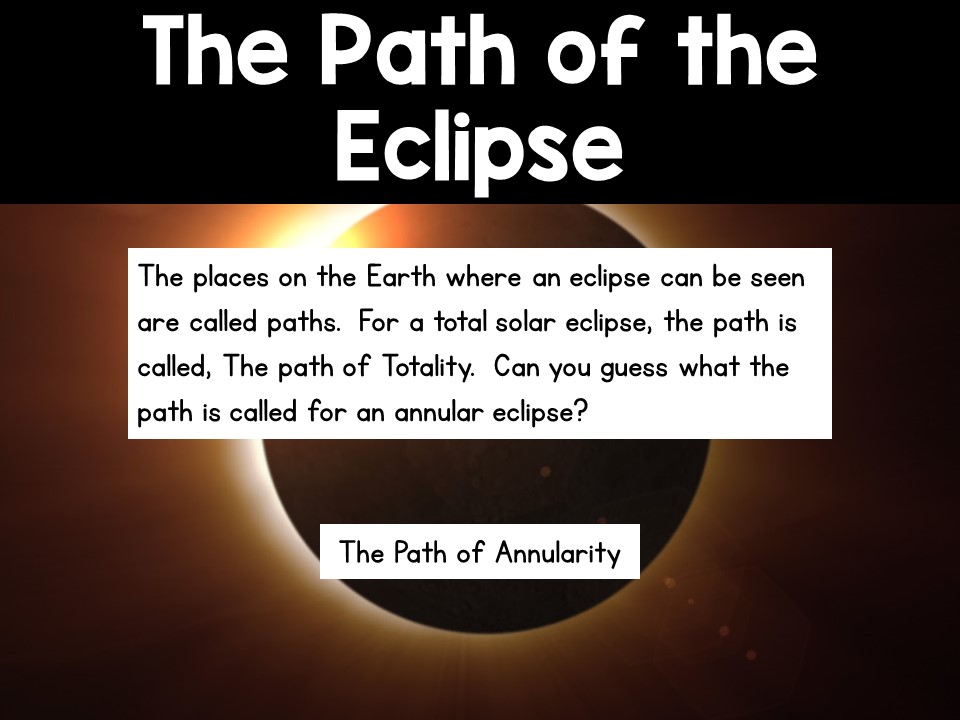 [Speaker Notes: Allow students to take a stab at the path of annularity before clicking to reveal the answer.]
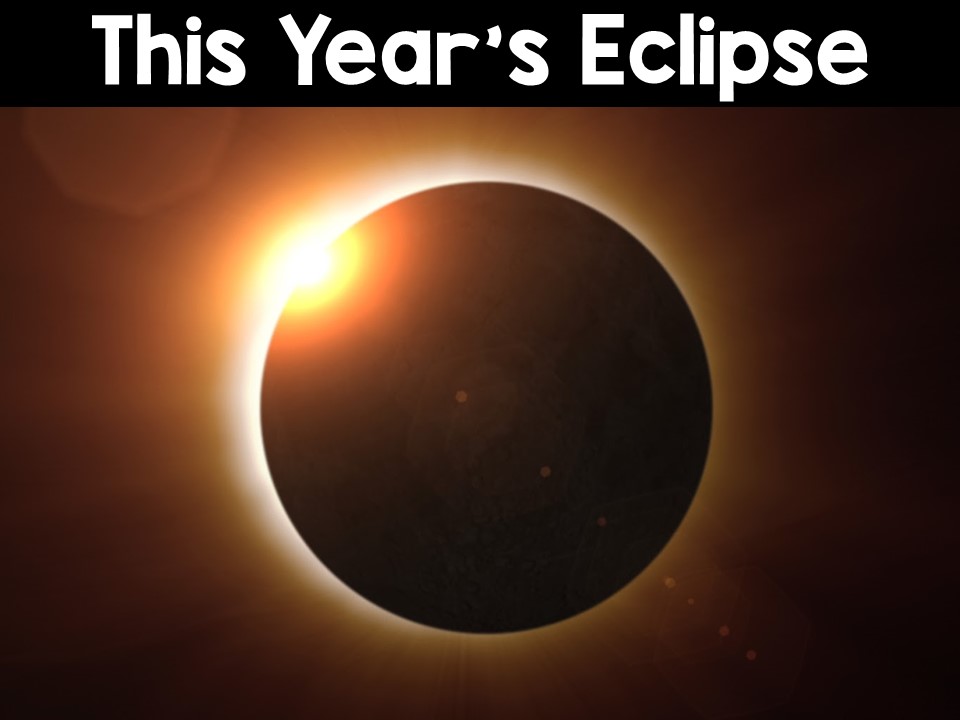 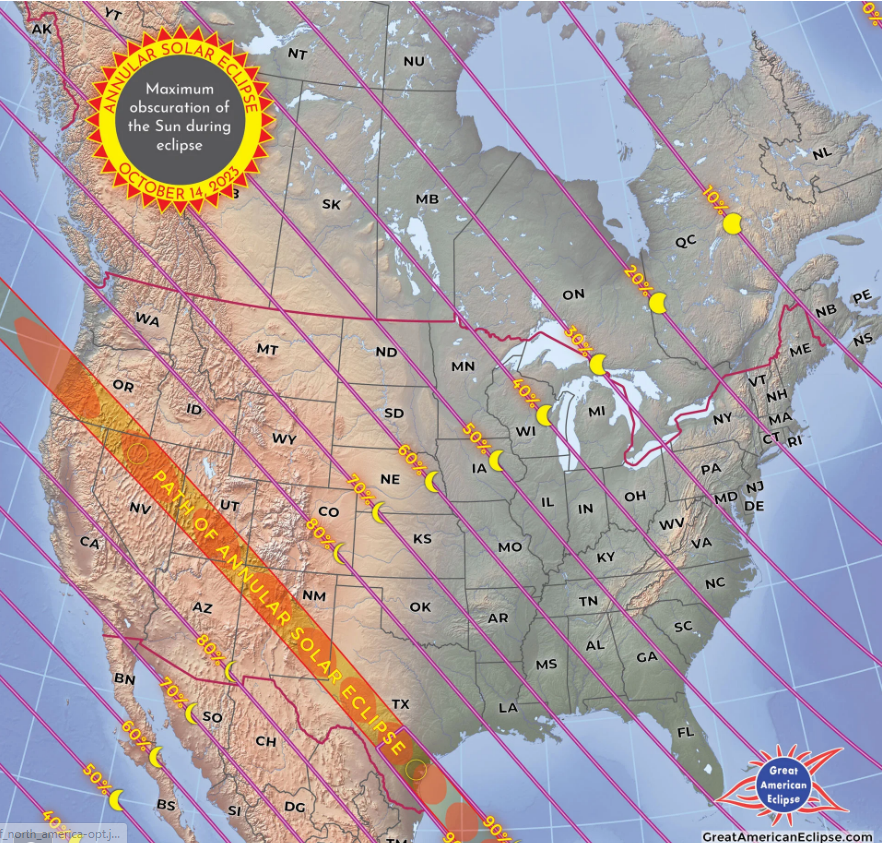 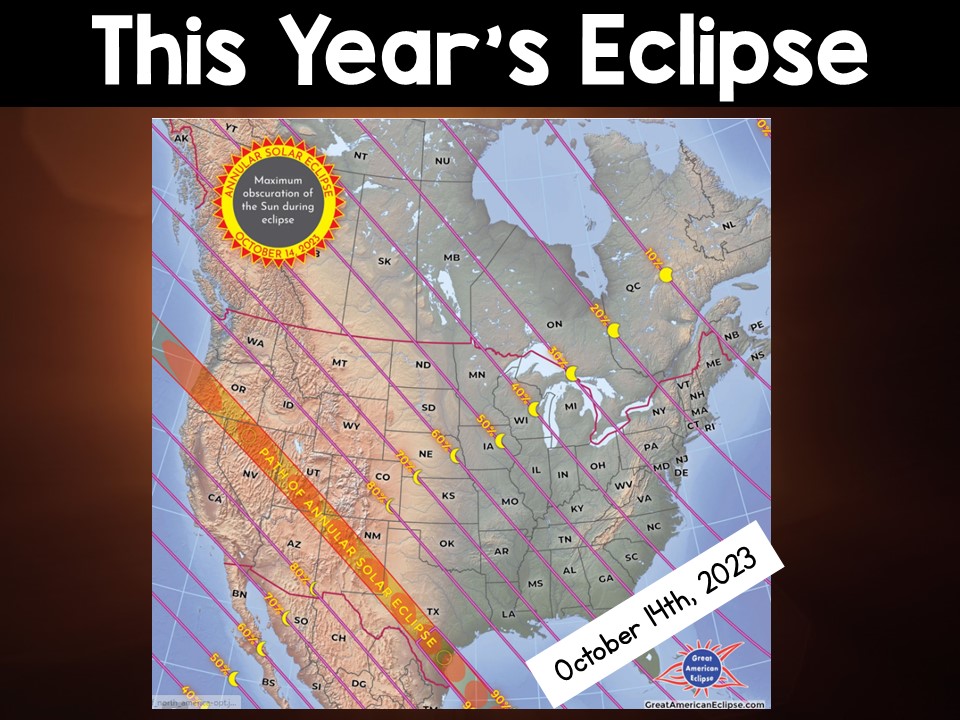 [Speaker Notes: This map shows how much of the eclipse different parts of the US will see.]
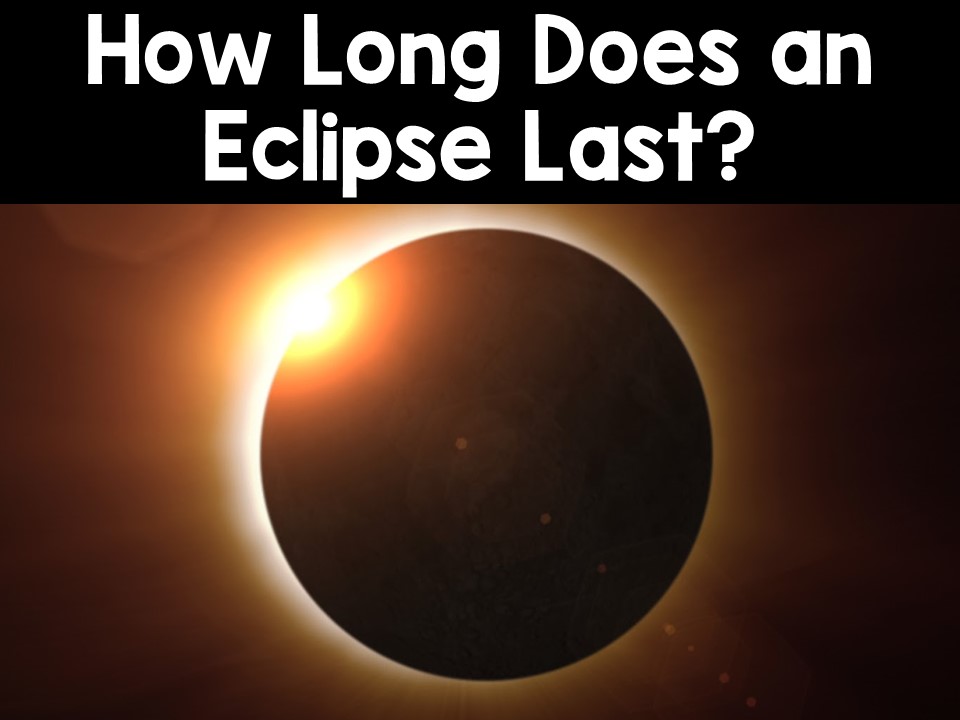 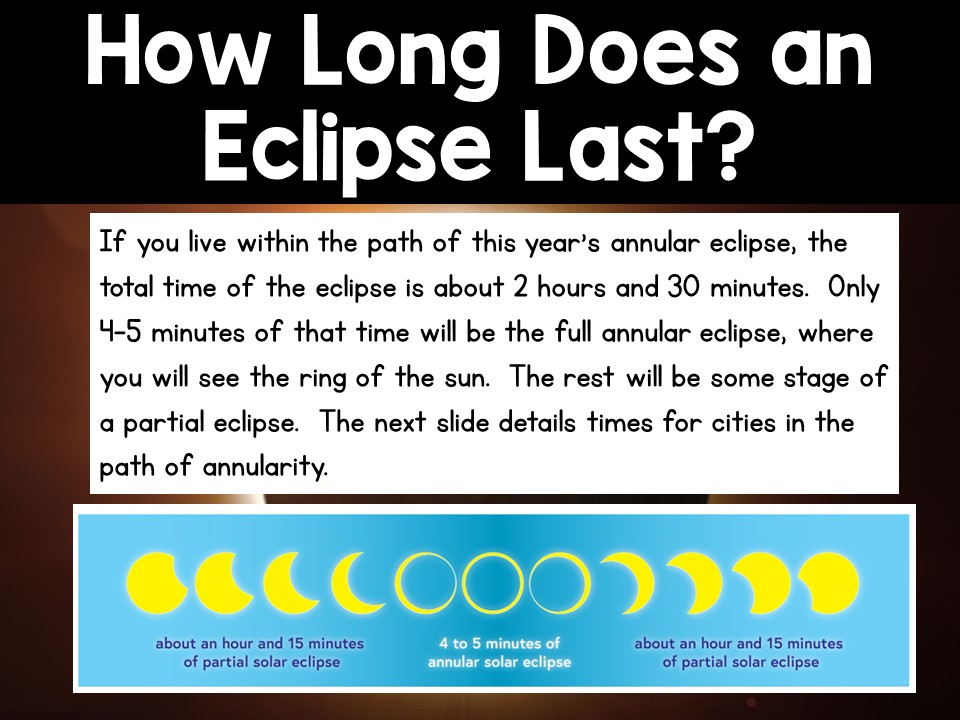 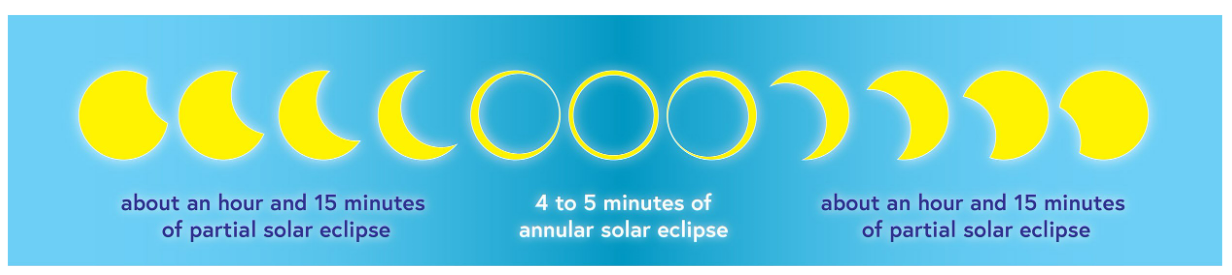 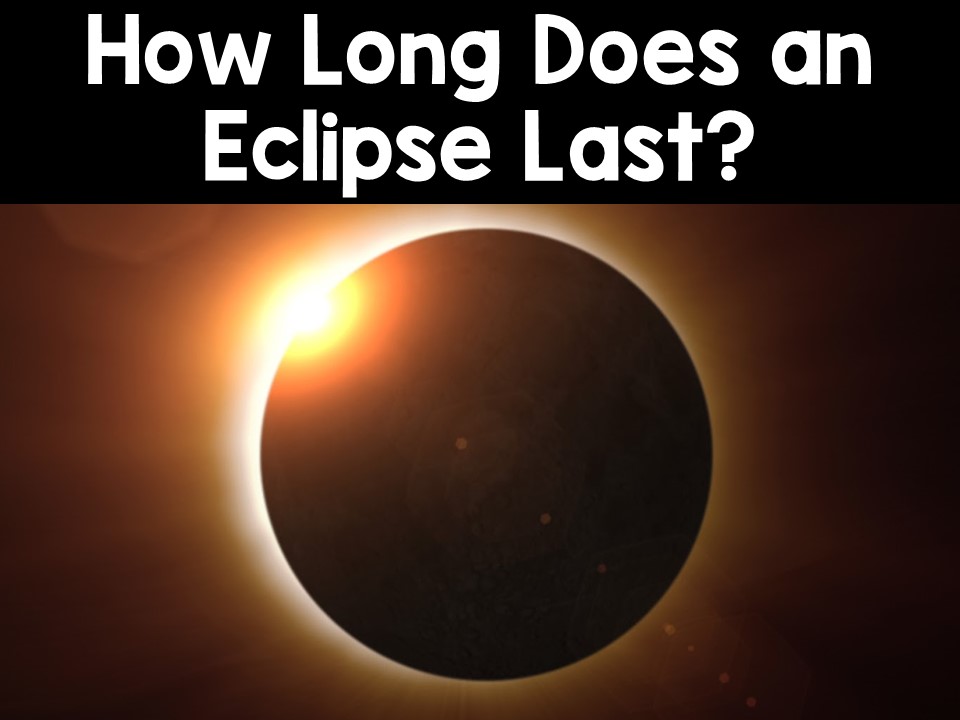 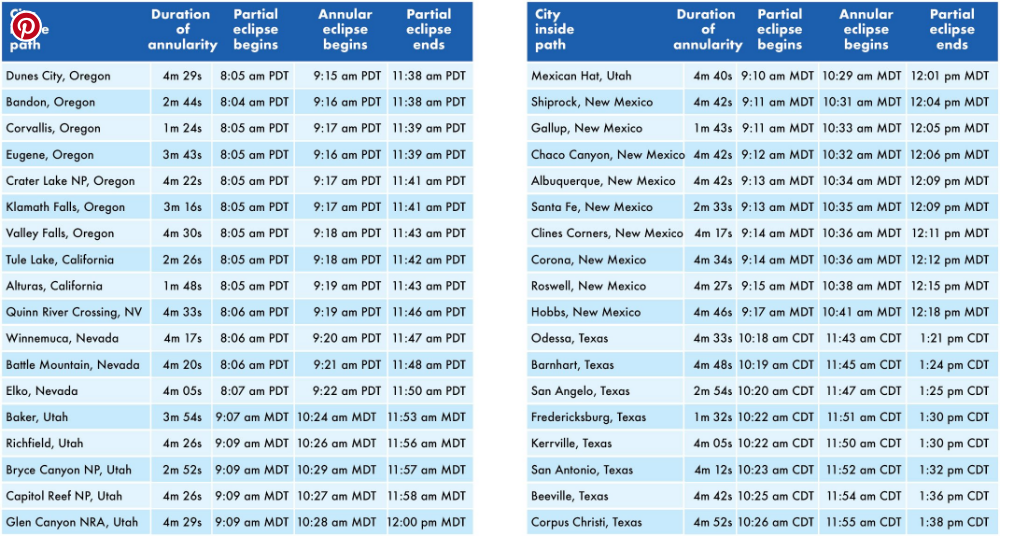 [Speaker Notes: This sill give students a good idea of viewing times for this October’s annular eclipse.]
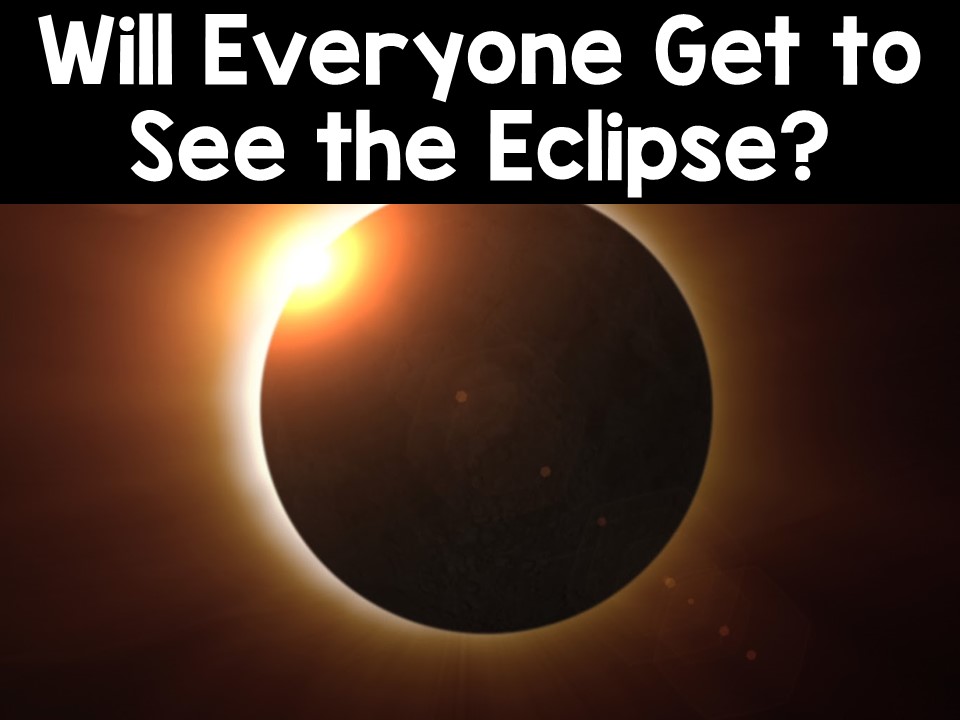 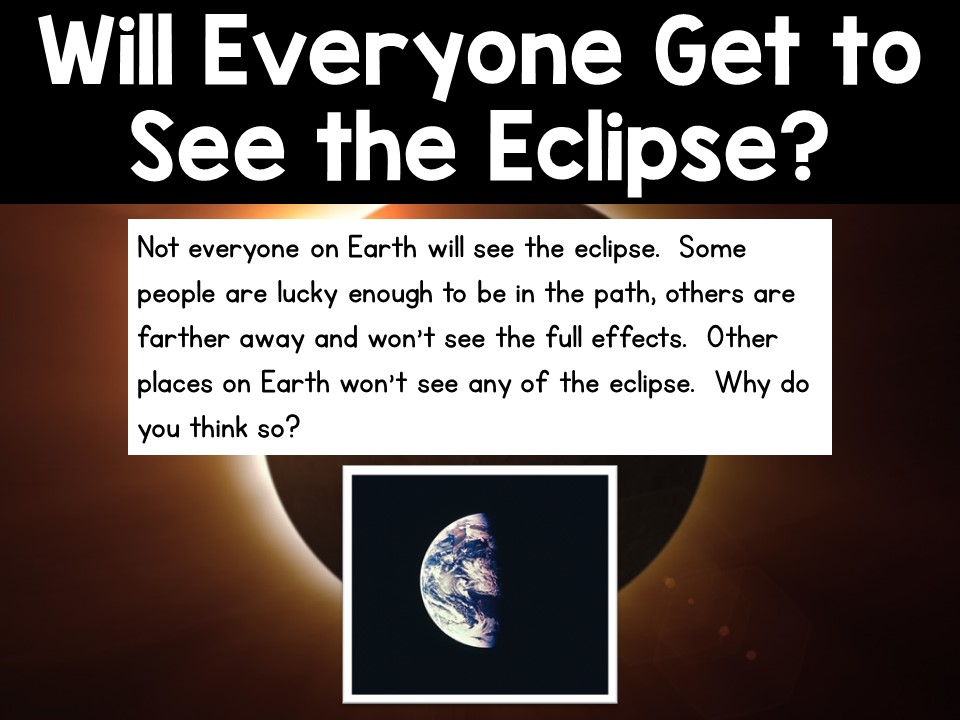 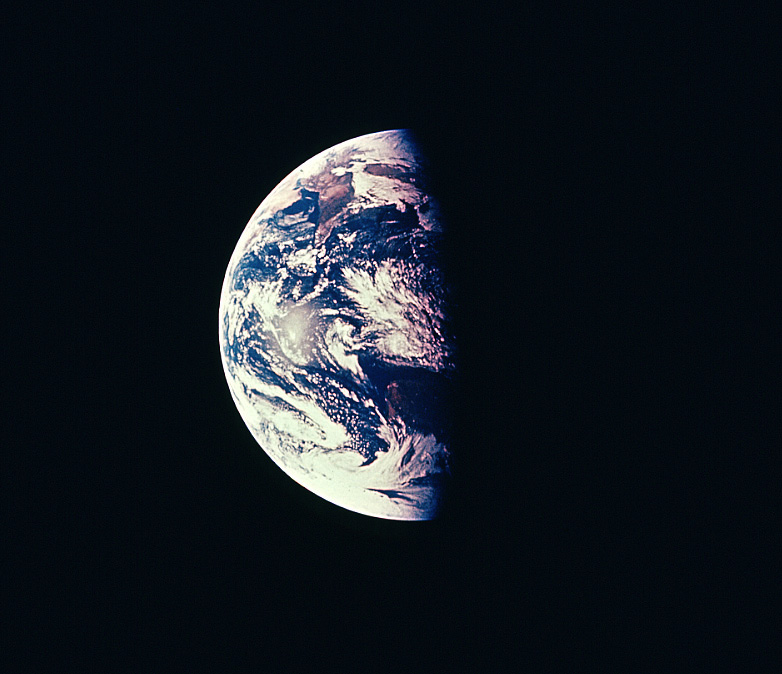 [Speaker Notes: The shadow of the moon only hits a very small path on Earth.   (refer to the NASA video above)]
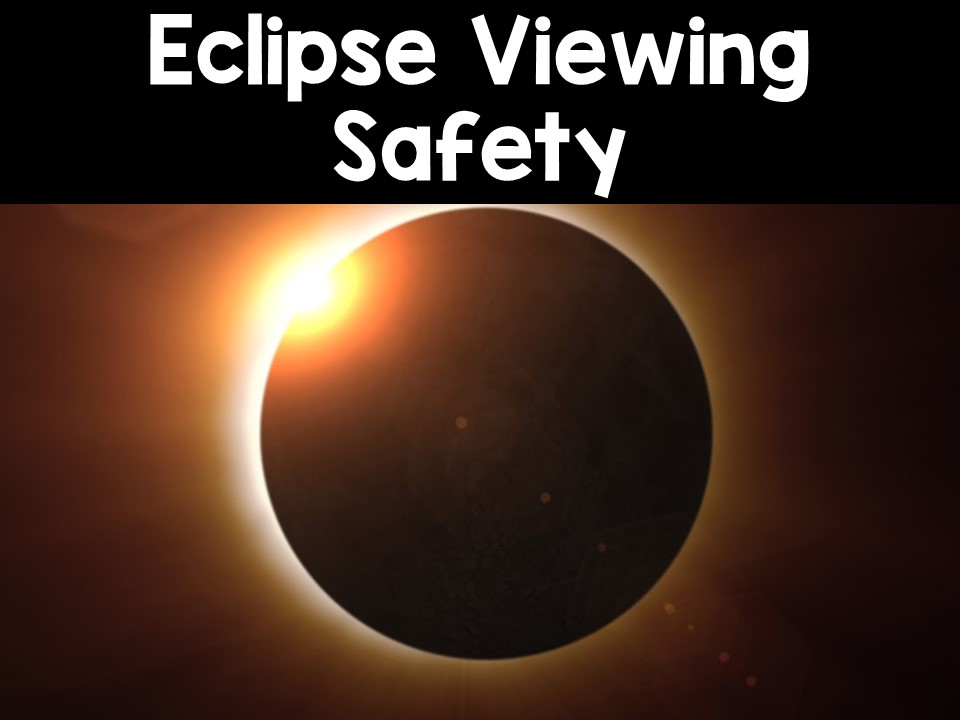 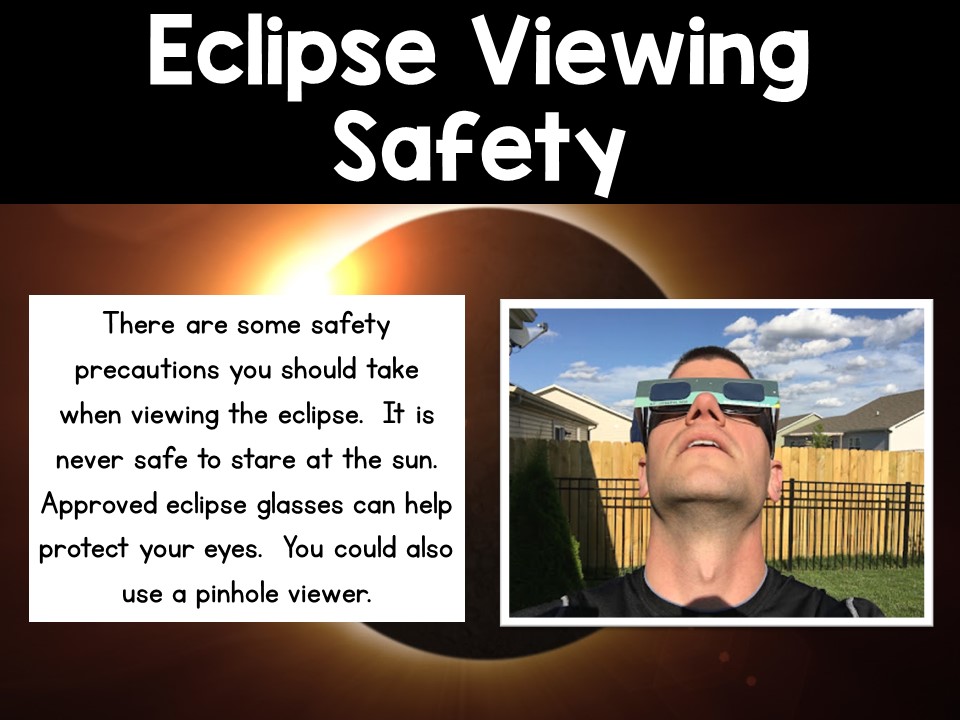 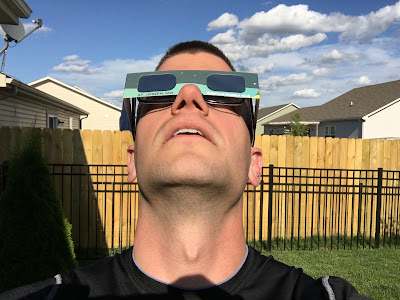 [Speaker Notes: Staring at the sun is harmful!  Students should also make sure their viewing eclipse glasses are approved and are in good shape with no holes or scratches.]
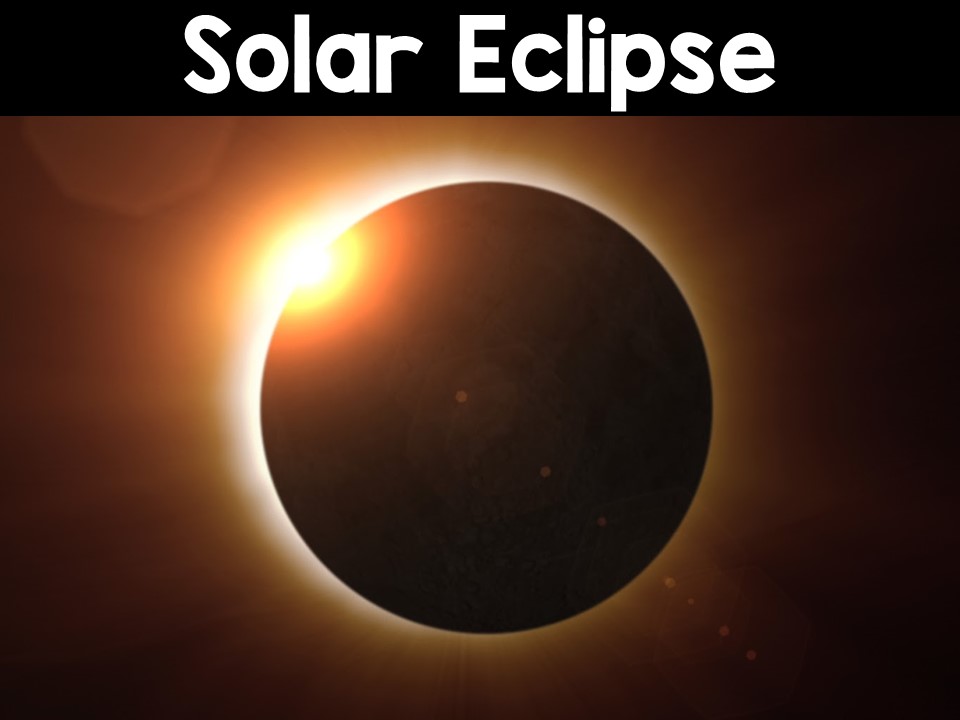 [Speaker Notes: This is a great video to wrap things up and summarize what they learned.]
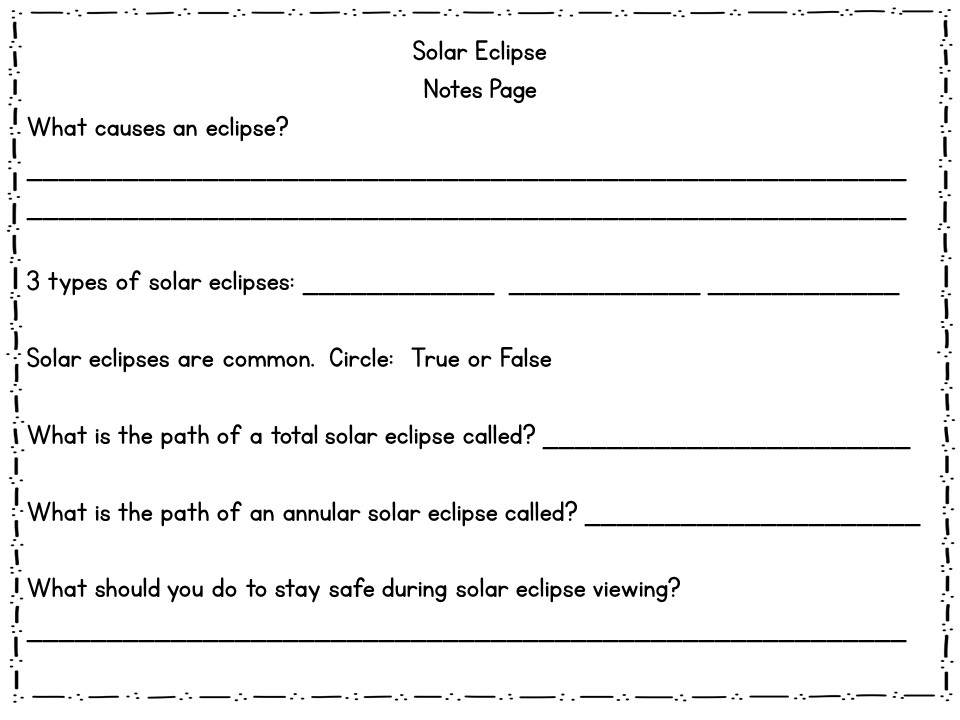 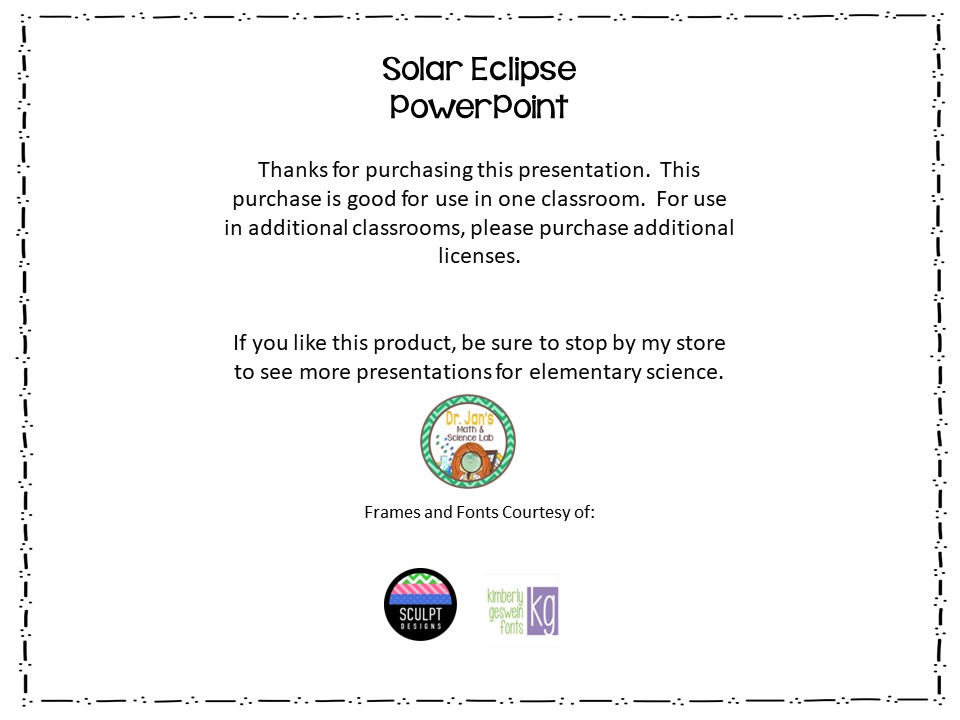